TIPS for Success!
Secrets Revealed From the Very Best!
Marcia Neel
2015 LAMEA
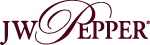 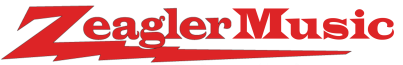 Fred Zeagler
Russ Bullis
Donna Koneska
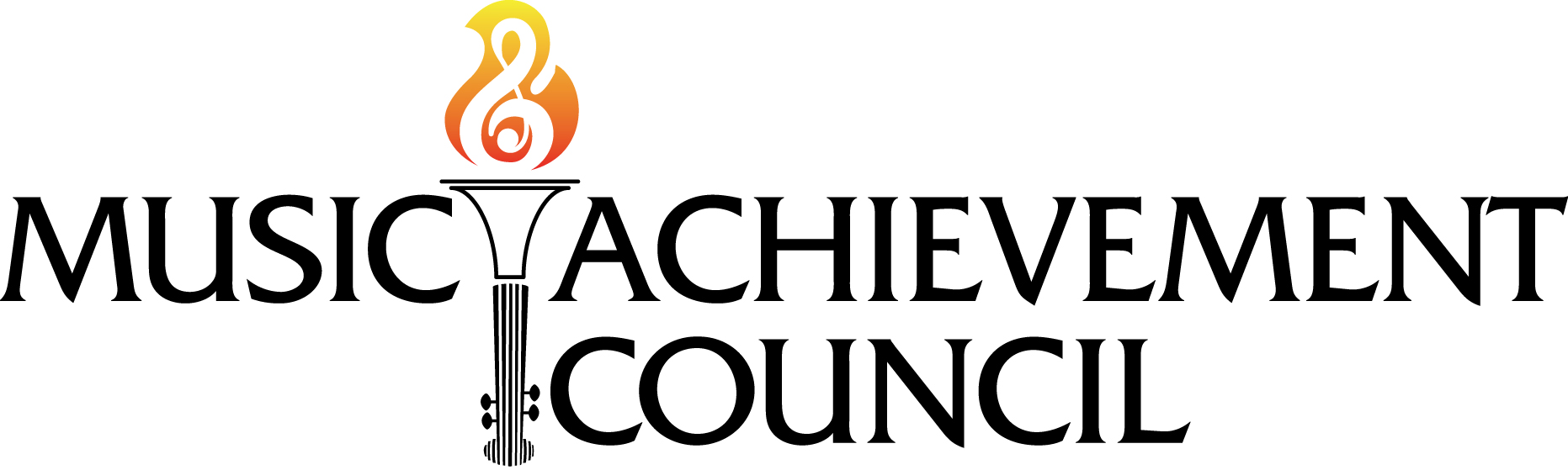 www.MusicAchievementCouncil.org
Consider the Education/Training Needed for These Careers
All of this is YOUR Job! How is it going?
Accountant
Politician
Architect
Psychologist
Author
Public Relations Executive
Career Planner
Quality Assurance Executive
Financial Planner
Sales Executive
Travel Agent
Magician
1. Focusing on the Classroom
www.MusicAchievementCouncil.org
Focusing on the Classroom What does a Music Educator Do?
Teach (Standards-based)
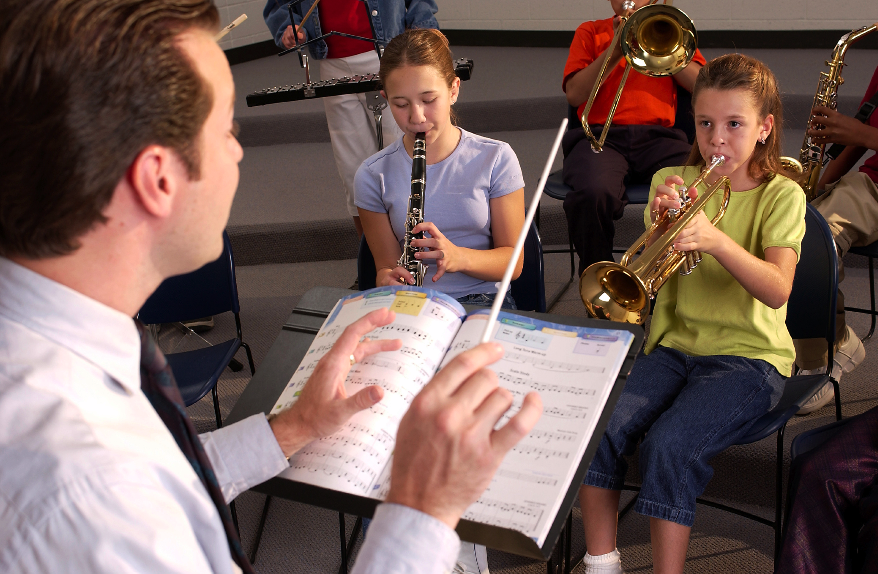 Communicate
Share Love of Music
Communicate
Prepare Quality Lessons
Communicate
Assess Student Progress
Communicate
Result-driven Communication
Focusing on the ClassroomRecruitment and Retention
WE WANT YOU!
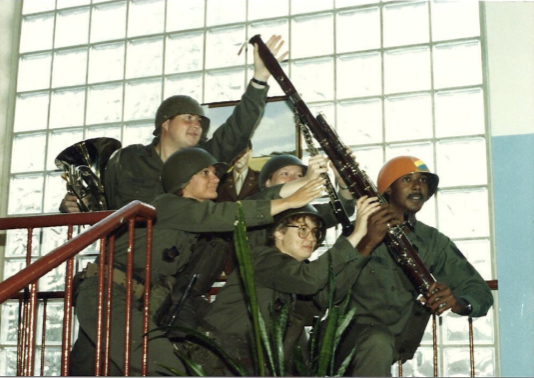 Focusing on the ClassroomRecruit: Attract Students Year-Round
Foster student interest through visibility
Inform parents of benefits of music 
Build and nurture support among administration & classroom teachers
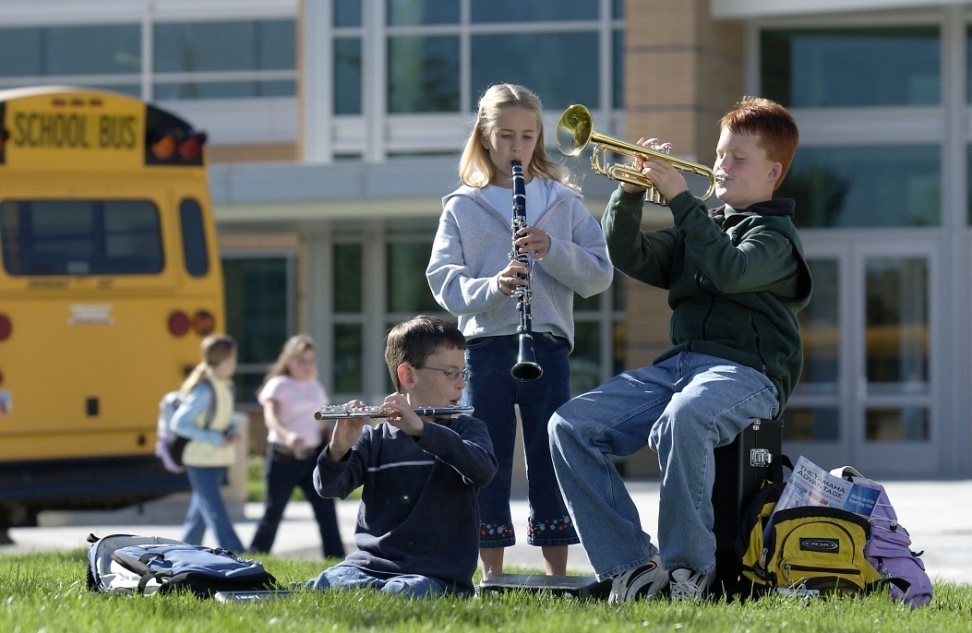 Focusing on the ClassroomRecruit: Attract Students Year-Round
Regular visits with feeder programs/teachers
Mass concerts with feeder programs 
      including recorder classes
Recruitment meetings with
    students and parents—REACH OUT!
Instrument demos/petting zoos
Focusing on the ClassroomRecruit: Attract Students Year-Round
Instrument demos/petting zoos
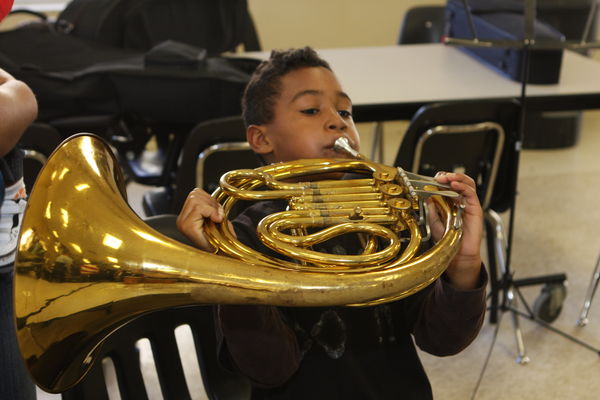 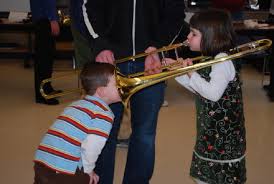 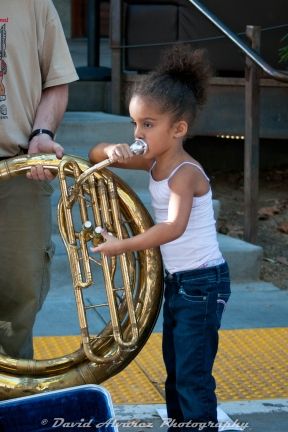 Focusing on the ClassroomBuild the vision EARLY — Elementary
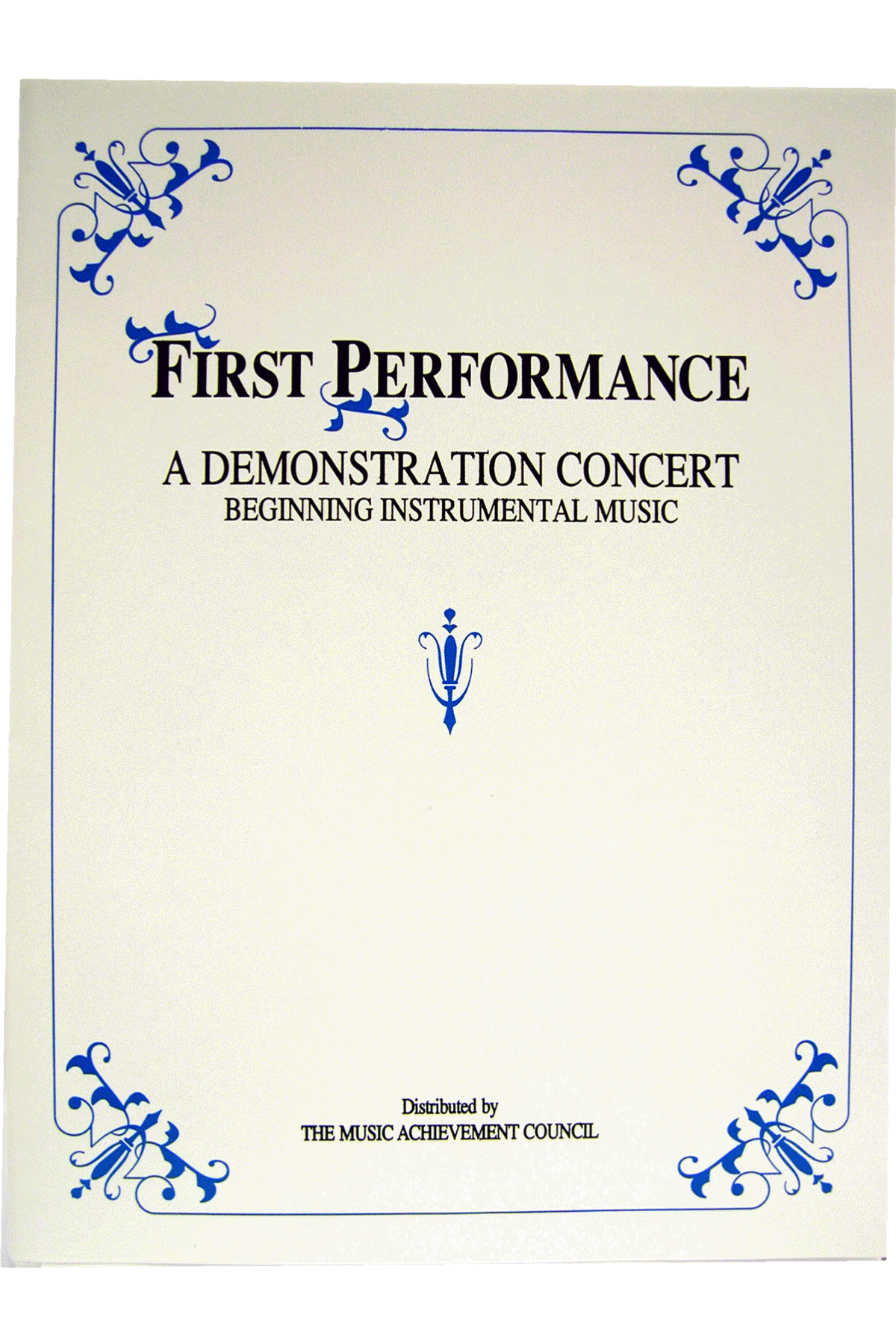 GET ‘EM FIRED UP!
Give a
First Performance
Concert
With Your Beginners!
Involve Experienced Players!
Focusing on the ClassroomFirst Performance Demo Concert
Build the vision EARLY — Elementary
Focusing on the ClassroomRecruitment and Retention
Build the vision EARLY — Elementary
Focusing on the ClassroomRecruitment and Retention
Build the vision EARLY—Elementary Parents
“13 Reasons They Stay in Band”
www.MusicAchievementCouncil.org
2. The Business Side of Teaching
www.MusicAchievementCouncil.org
The Business Side of TeachingWorking with Administrators/Faculty
Celebrate your faculty!
Include the principal & faculty in concerts to discover the joy of music-making
Keep all informed of activities/events & THANK THEM OUTWARDLY for their support. 
Sign up to chaperone a dance, cover a class, attend a game and/or serve on committees
The Business Side of Teaching Choosing a Music Dealer
Dealers Support Our Programs by. . .

Providing advocacy materials & recruiting help
Providing regular service calls
Ensuring competitive prices
Offering lease programs for new instruments 
Providing folders, posters, calendars, nametags. . .
Serving as a partner to help develop our programs
All YOU have to do is ask!!!
The Business Side of Teaching Instrument Replacement: The 5-Year Plan
1.  Evaluate the instruments/equipment. Create an Inventory Record Guide
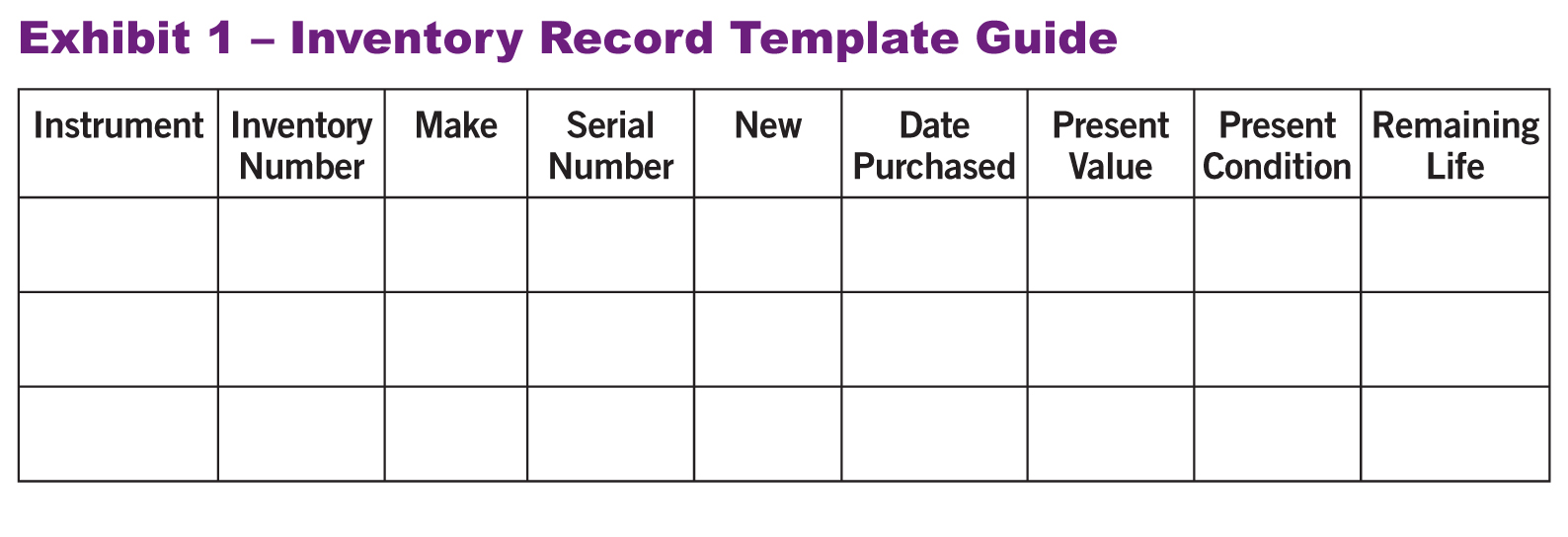 HINT: Know your school’s Fiscal Policies!
The Business Side of Teaching Instrument Replacement Plan
Prioritize a list that should be replaced within 5 years. Estimate probable growth of program
Write up a complete 5-YEAR PLAN that begins 
	with a clear explanation. Provide the plan to 
	your supervising administrator.

Keep Your Rationale STUDENT-CENTERED
The Business Side of Teaching Instrument Replacement Plan
Sample Forms to Use to Develop Your Plan. . .
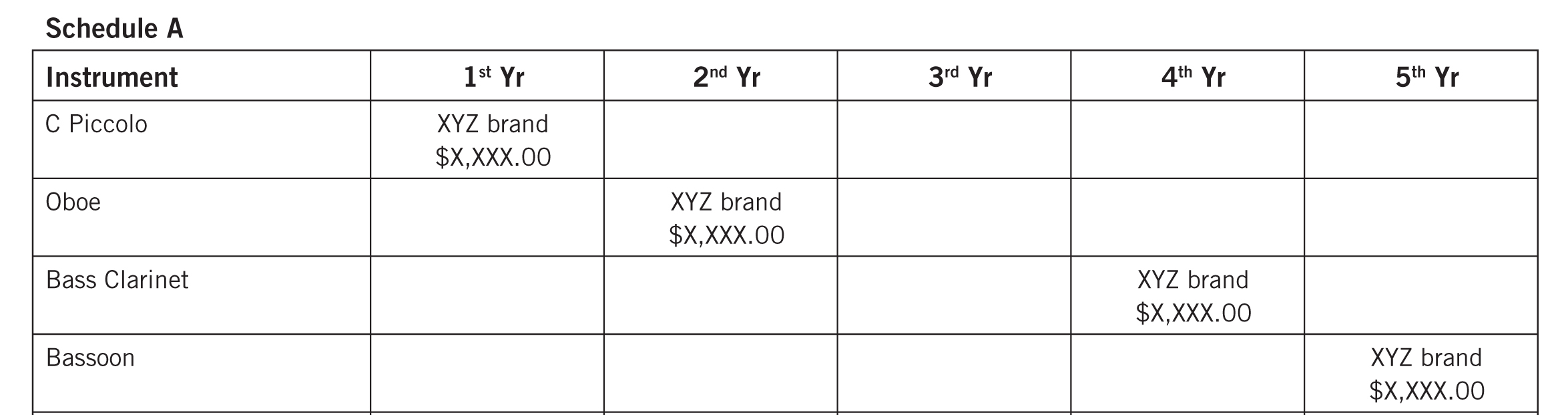 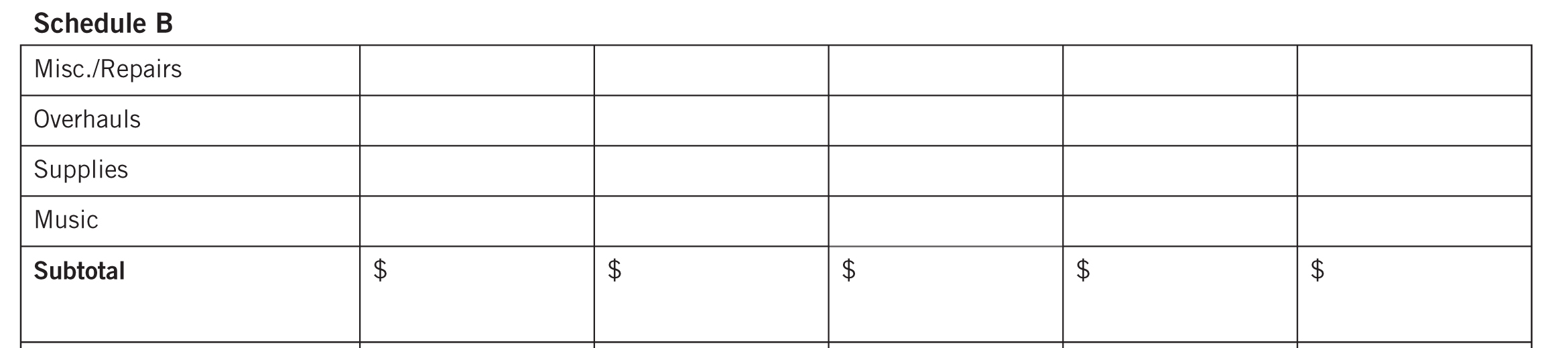 The Business Side of Teaching Instrument Replacement Plan
Maintain a Depreciation Chart.
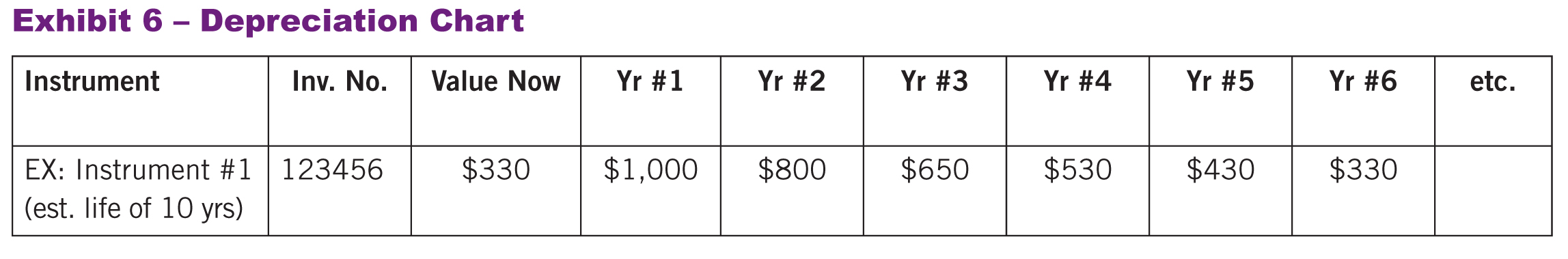 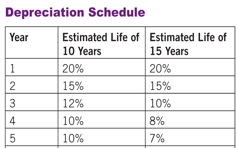 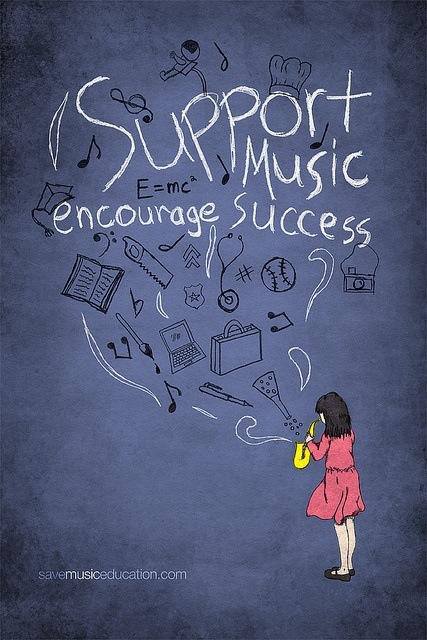 3. Telling The Story
www.MusicAchievementCouncil.org
Telling the Story: DATA! DATA! DATA!
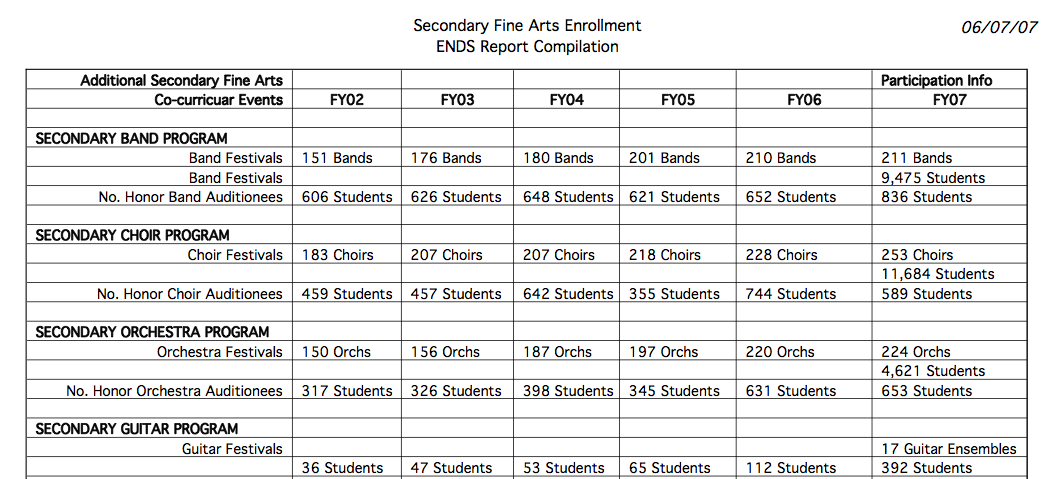 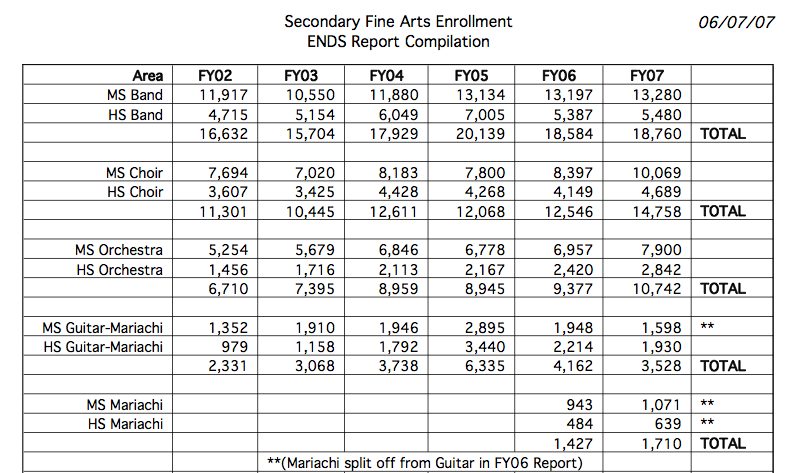 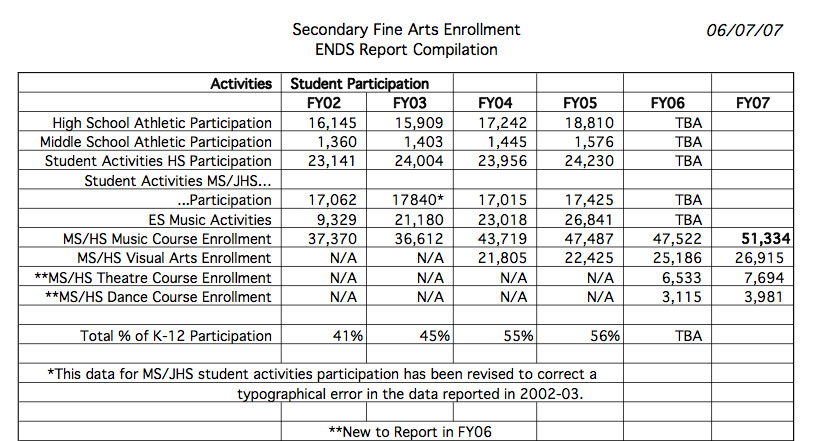 Telling the Story Great Ways to Get Out Your Message
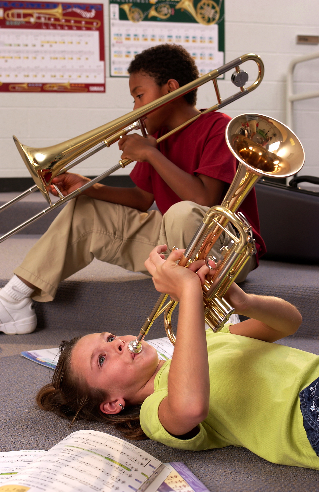 Have students tell their   
   stories.  Music Makes  
   the Difference Because. . .
  Profile Your Students:  
   Student Artist of the  
   Week/Month.
  Create a Snapshot Video.
Telling the Story Snapshot Video: Foothill High School
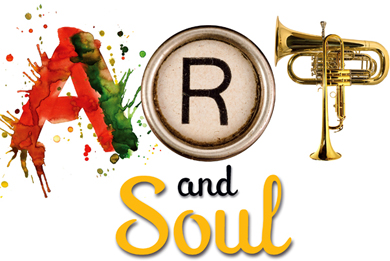 4. Supporting Music Education
www.MusicAchievementCouncil.org
Supporting Music Education GIVE BACK: Help Others Succeed!
Recruit new, quality music 
      educators to your school       
      district and help them get  
      started
    Offer to help with the  
      interviewing process
    Offer to develop a   
      Mentoring Program or   
      serve as a mentor
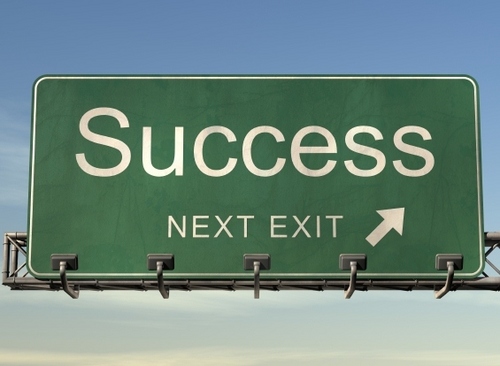 Supporting Music Education GIVE BACK: Help Others Succeed!
Have a Local University?

     Offer to have Music Ed students observe 
          your classes

     Allow Music Ed students to teach sectionals

     Attend university concerts and encourage 
          your students to attend

     Take student teachers and “be gentle!”
“Tips for Success”  Resource Materials
www.MusicAchievementCouncil.org
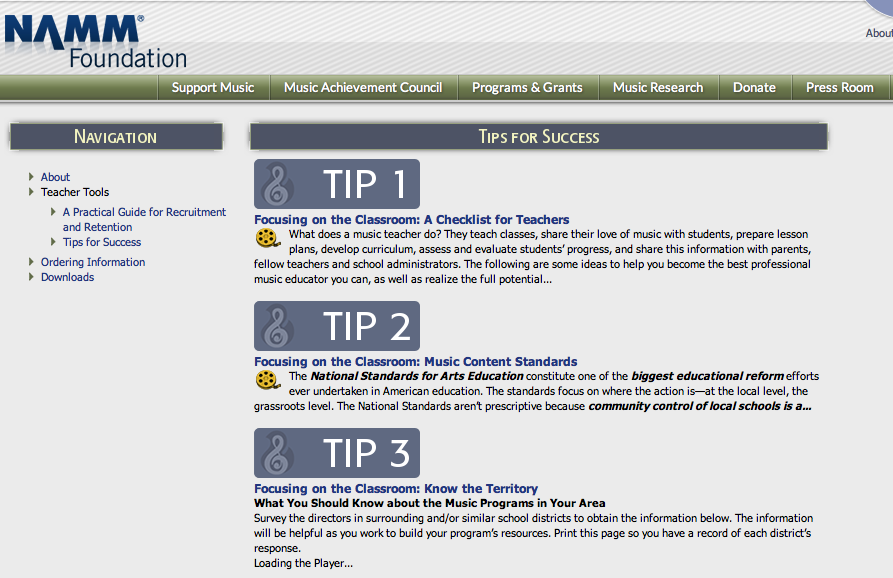 “Tips for Success”  Resource MaterialsHelpful Videos!
www.MusicAchievementCouncil.org
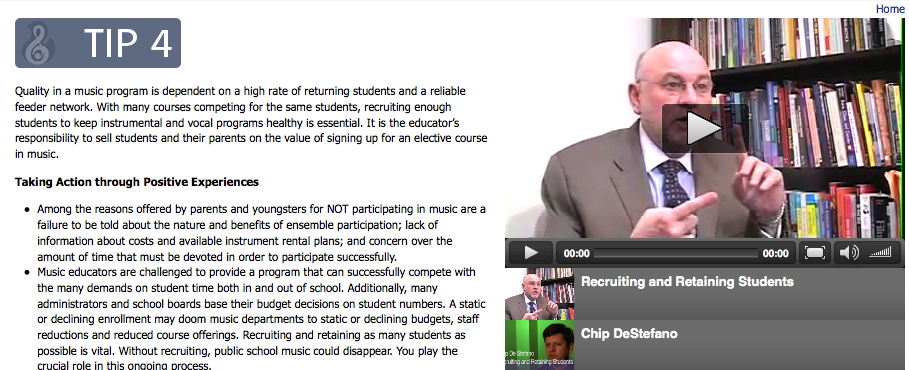 “Tips for Success”  Resource MaterialsDr. Tim Says It All!
www.MusicAchievementCouncil.org
Got Smart Phone?
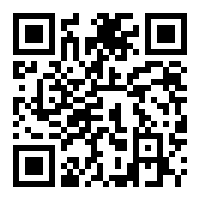 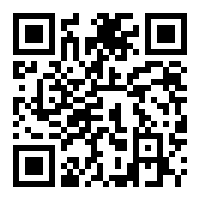 www.MusicAchievementCouncil.org
marcia@musicedconsultants.net
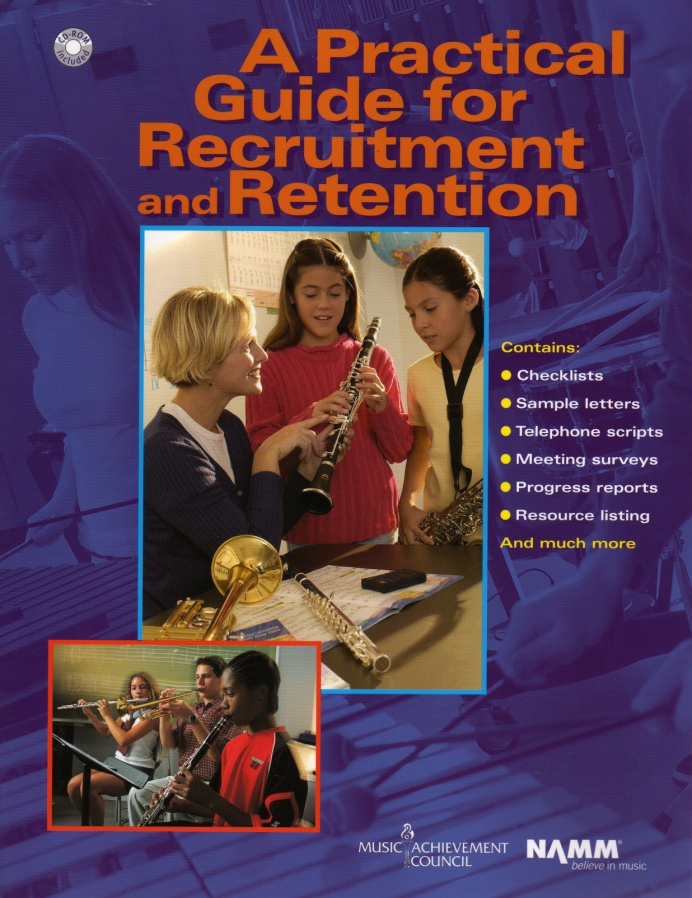 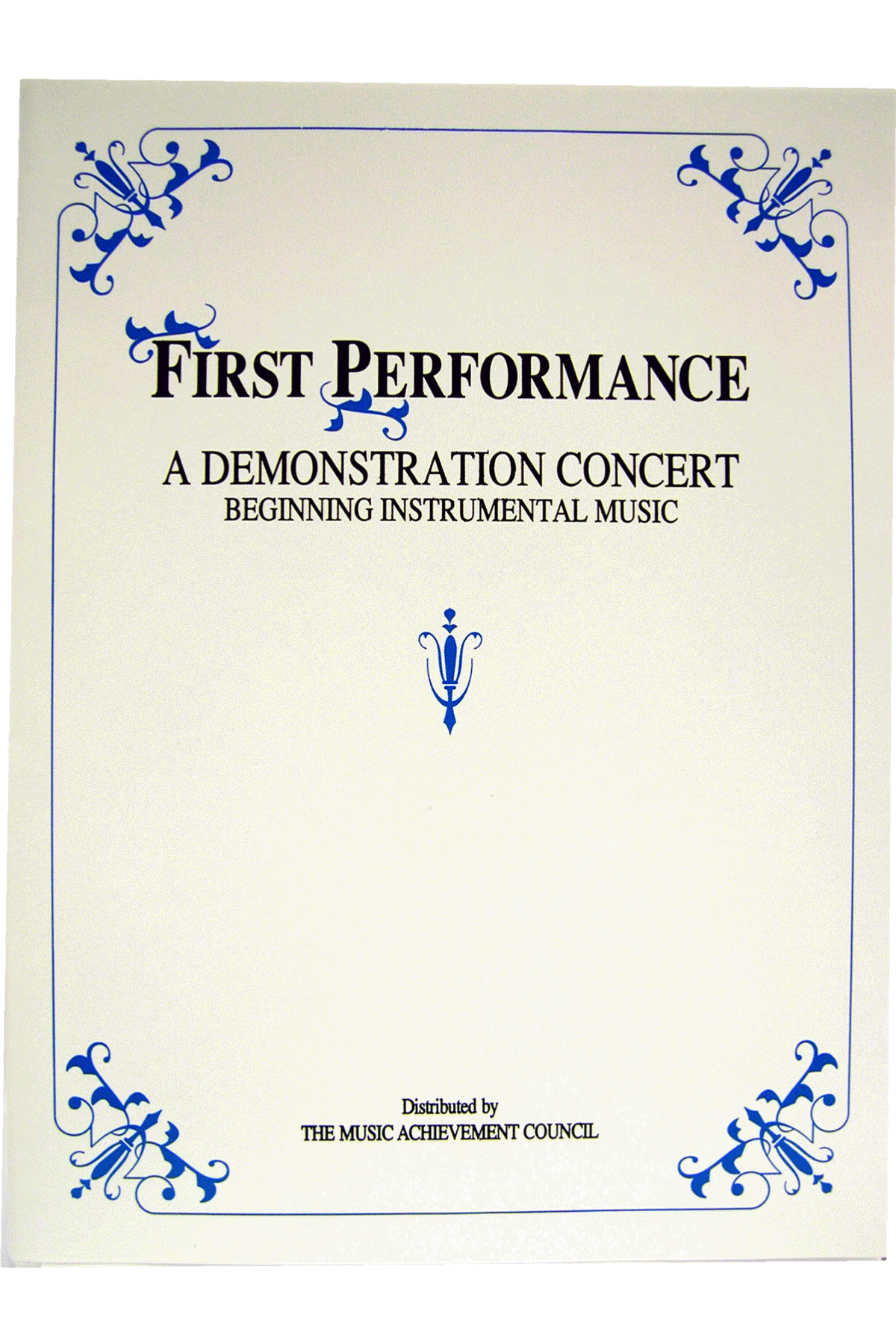 THANK YOU!!!!!
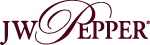 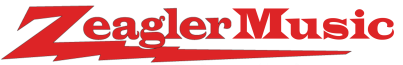 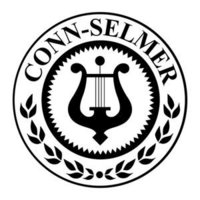 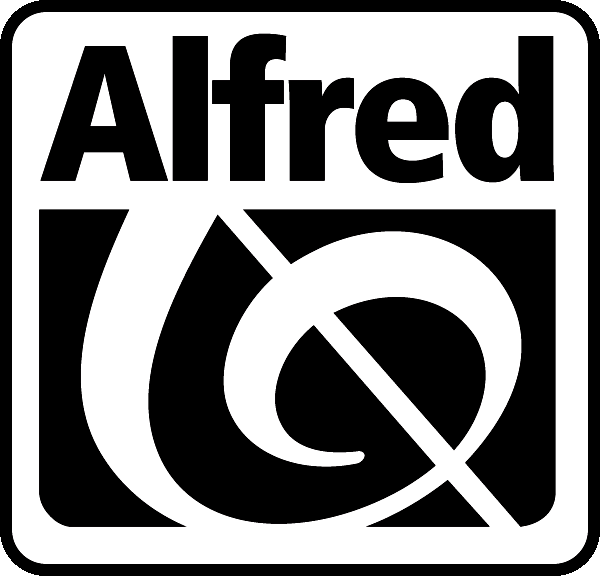 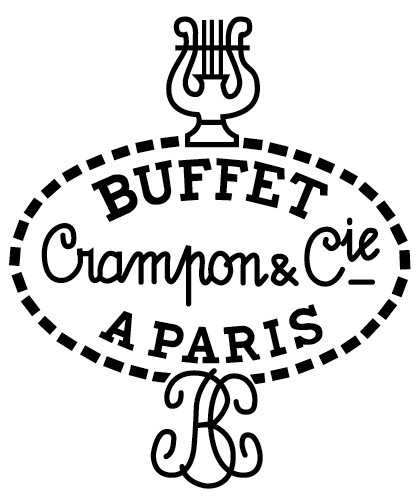 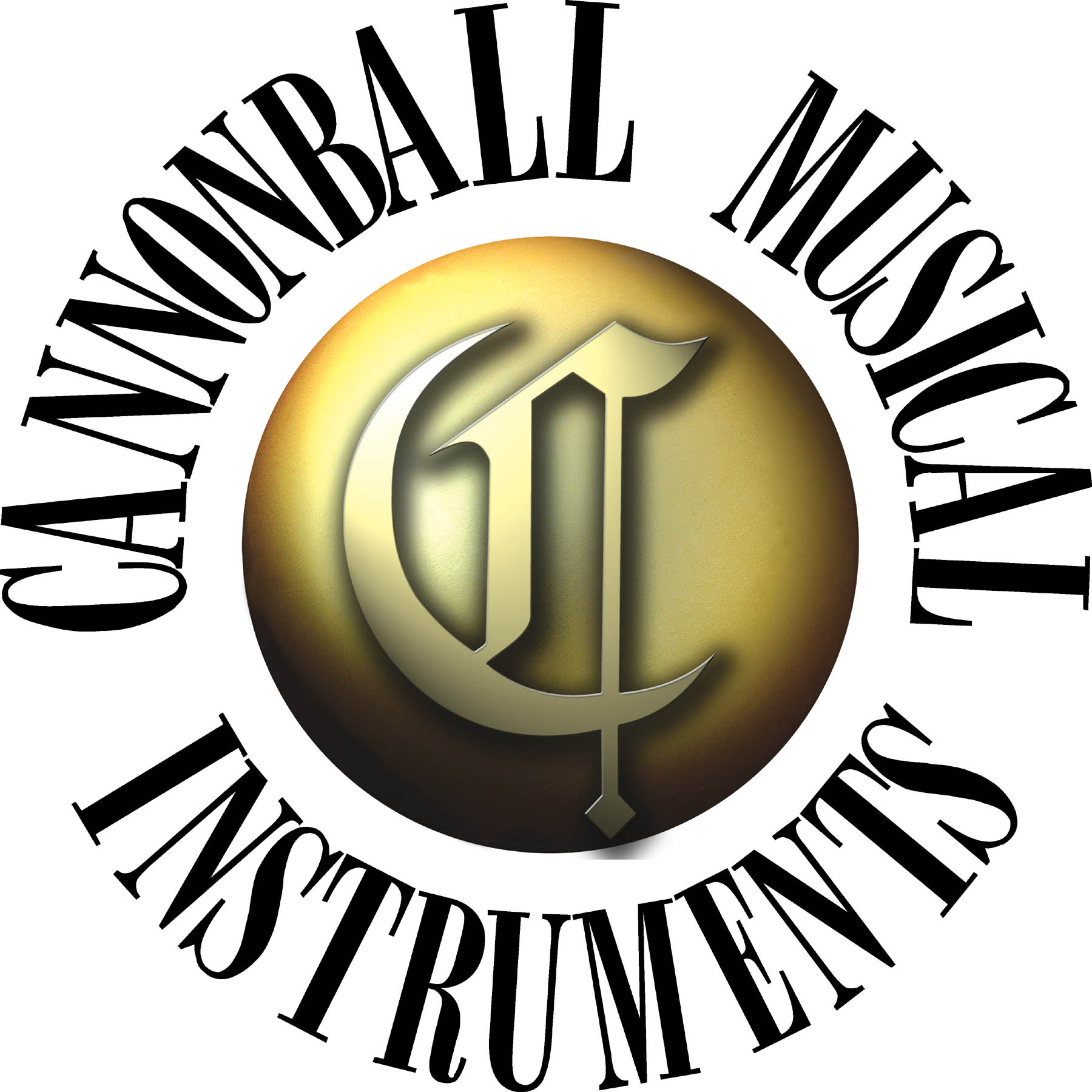 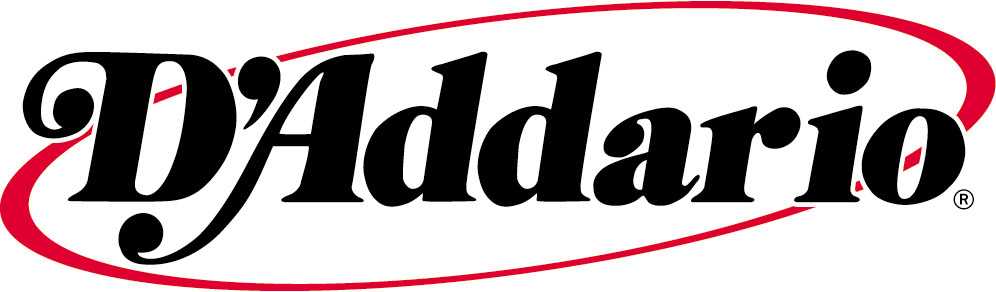 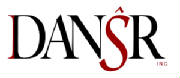 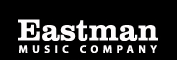 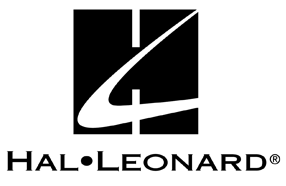 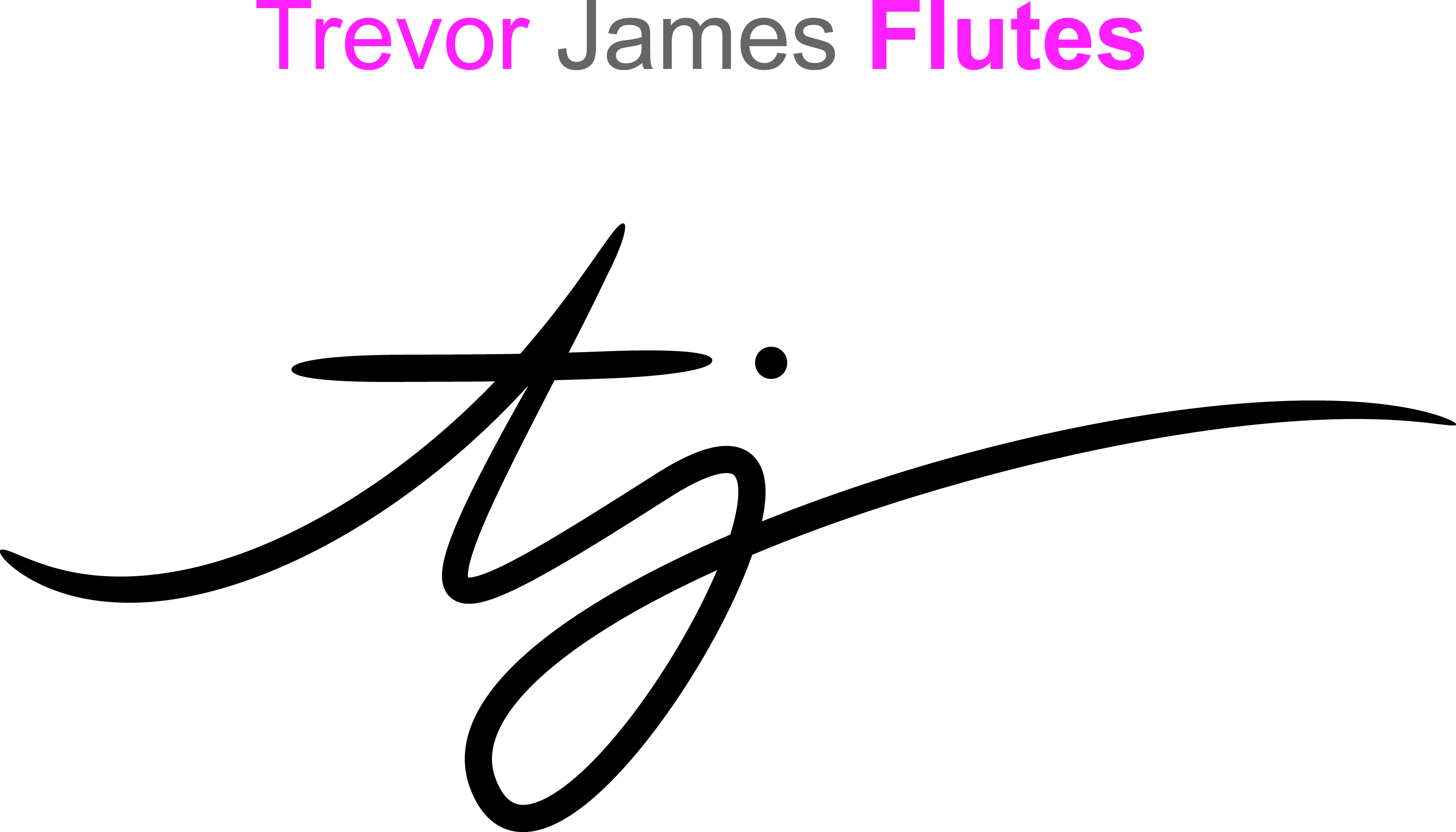 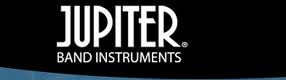 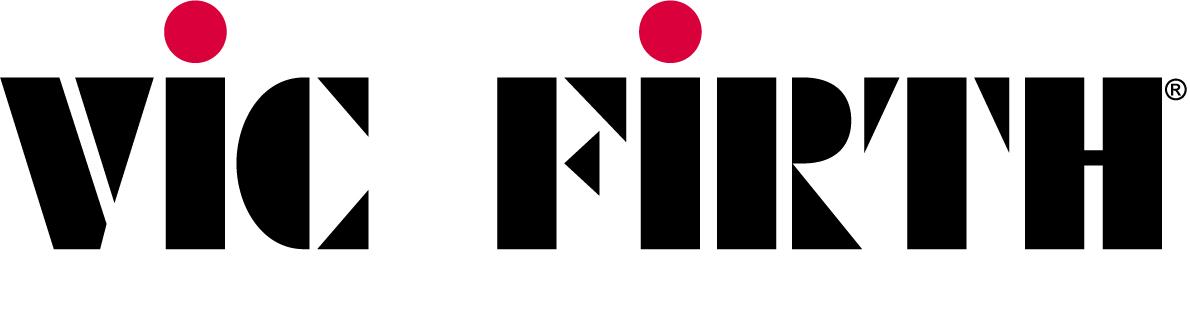 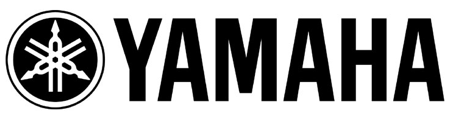 THANK YOU!!!!!
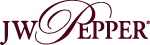 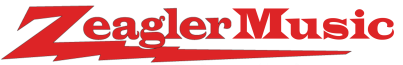 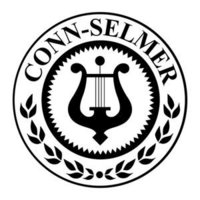 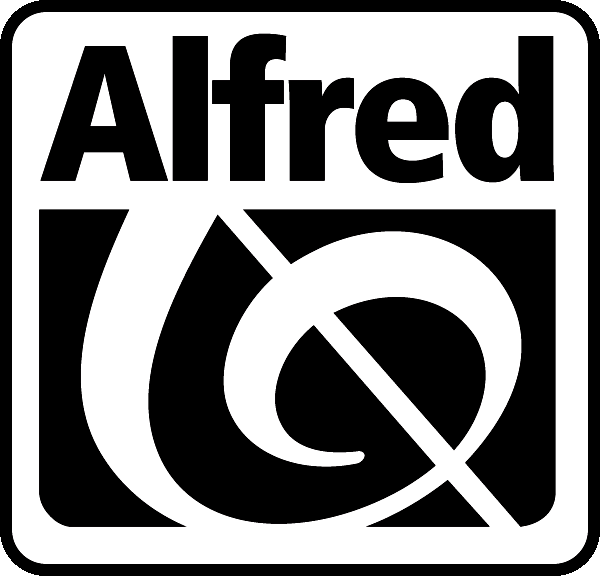 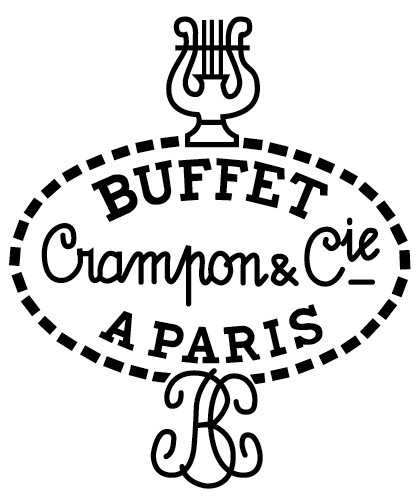 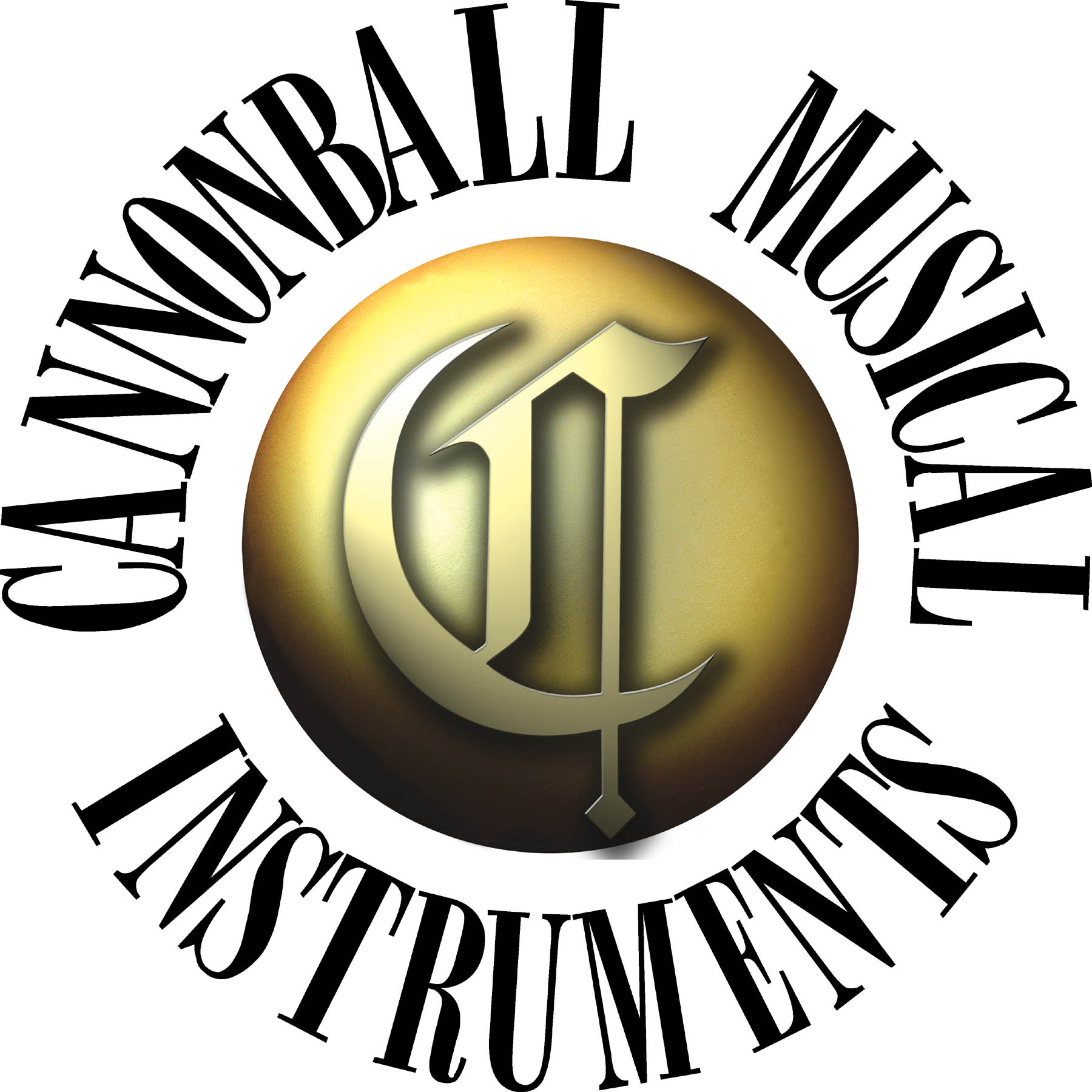 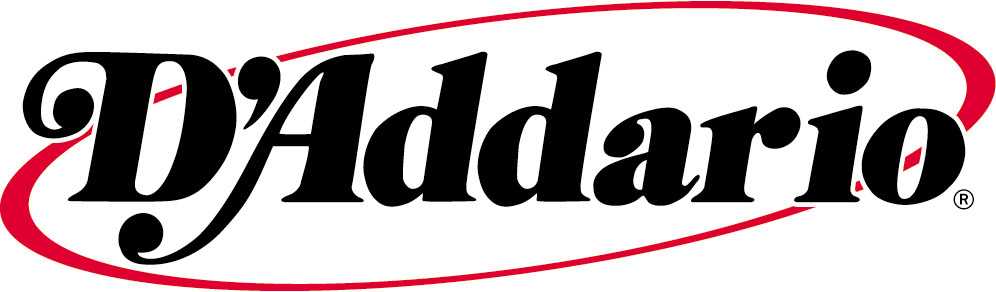 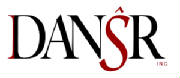 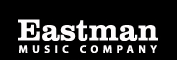 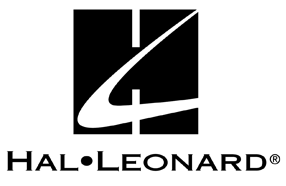 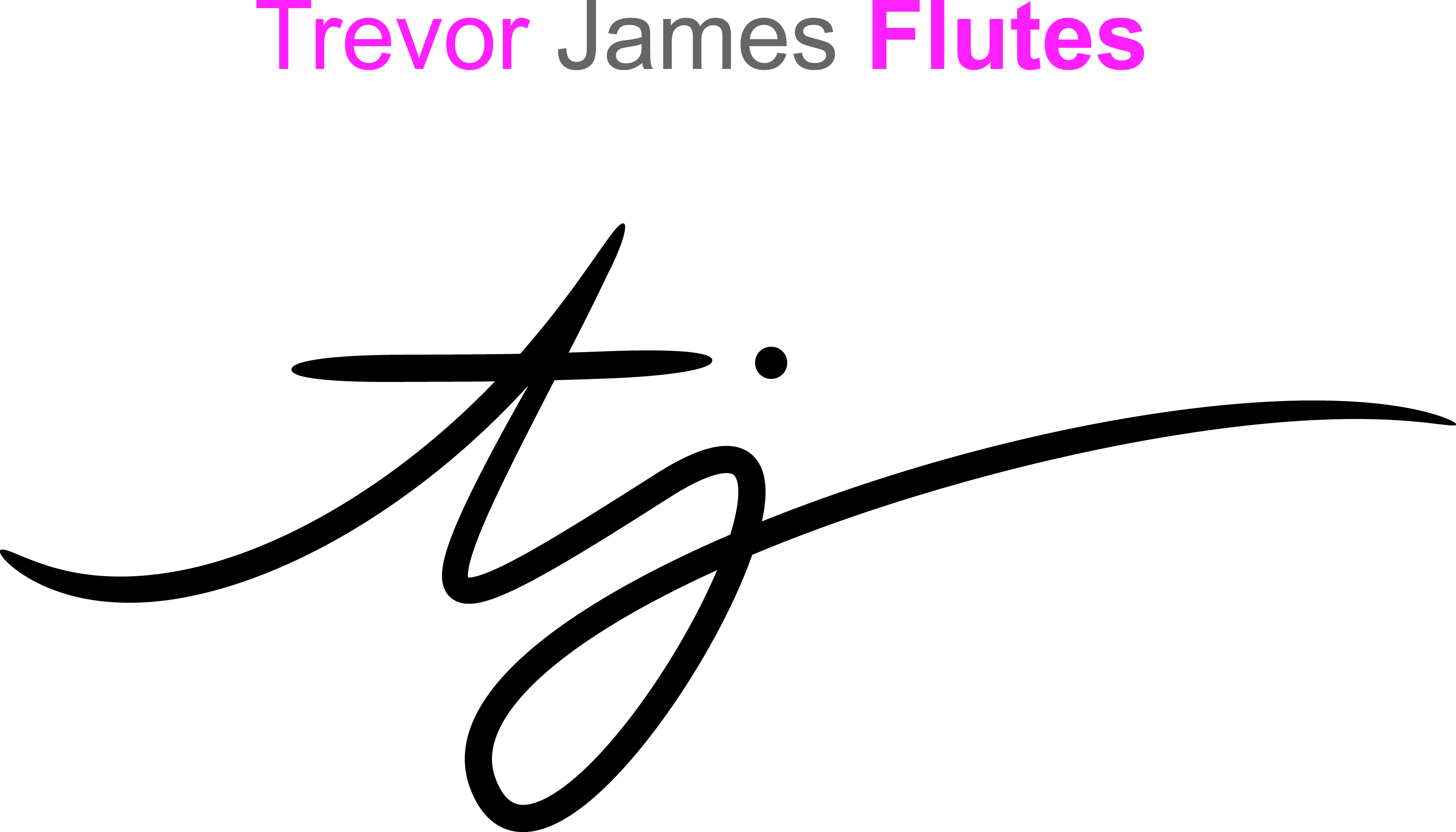 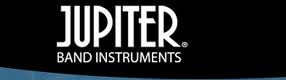 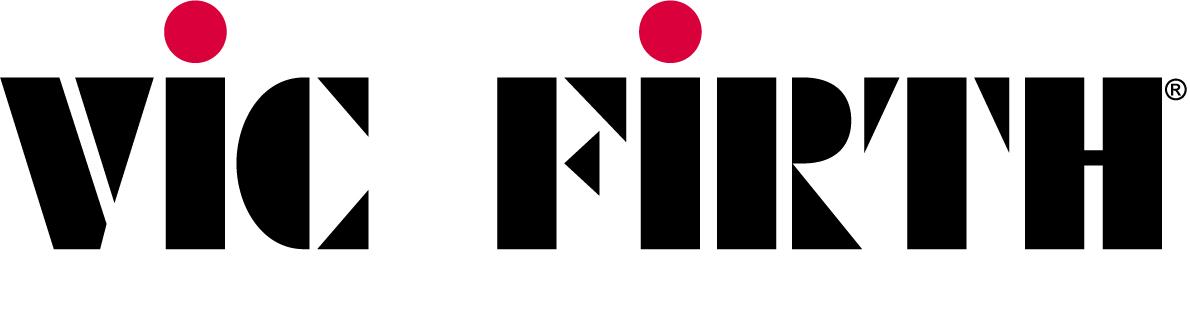 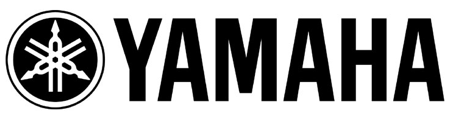